Challenges of causality in Open Science
Vincent Traag
Nordic Workshop on Bibliometrics and Research Policy | Gothenburg, 11 October 2023
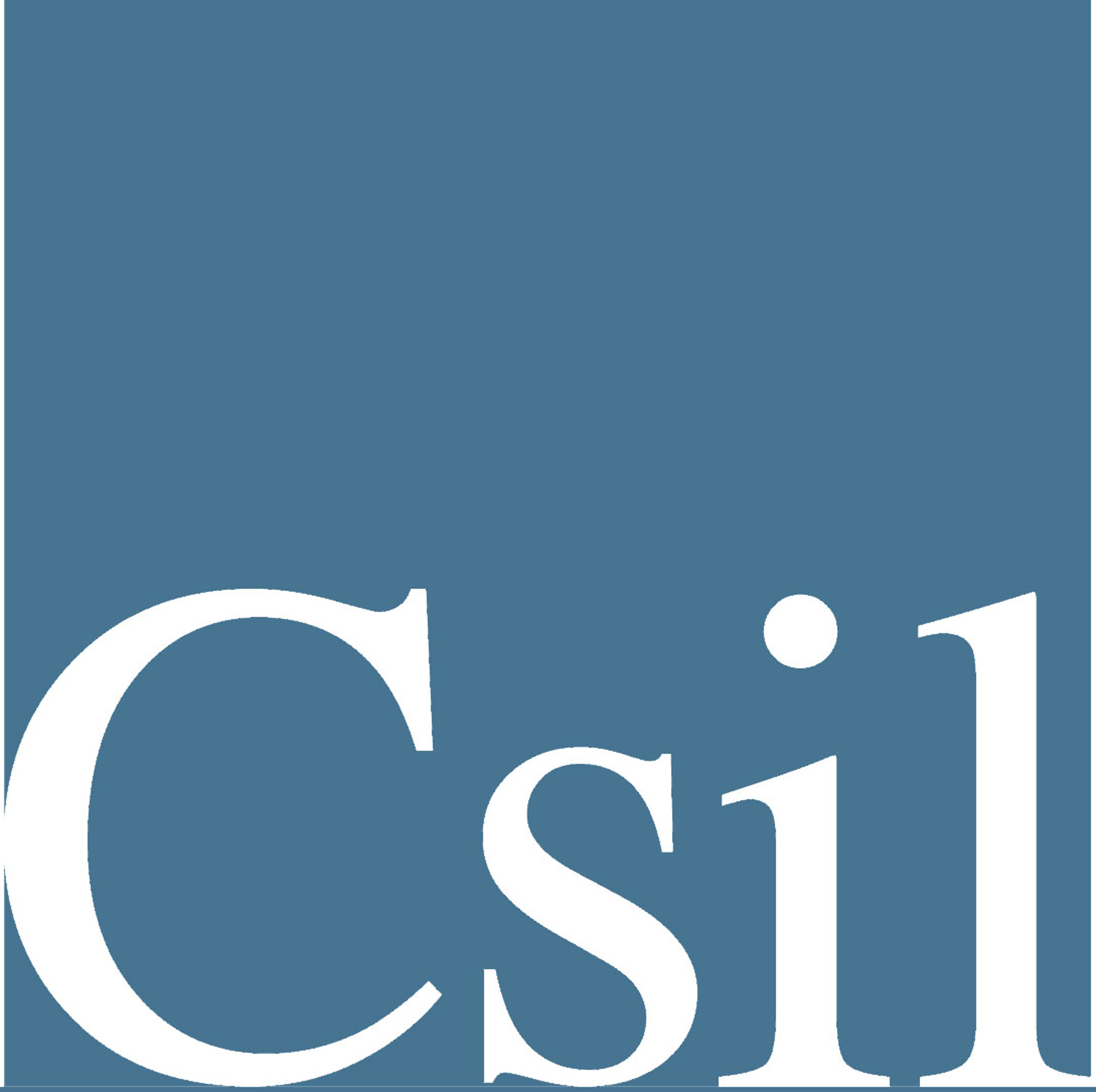 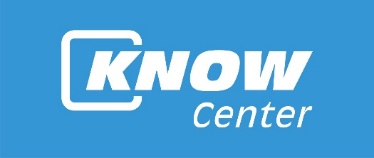 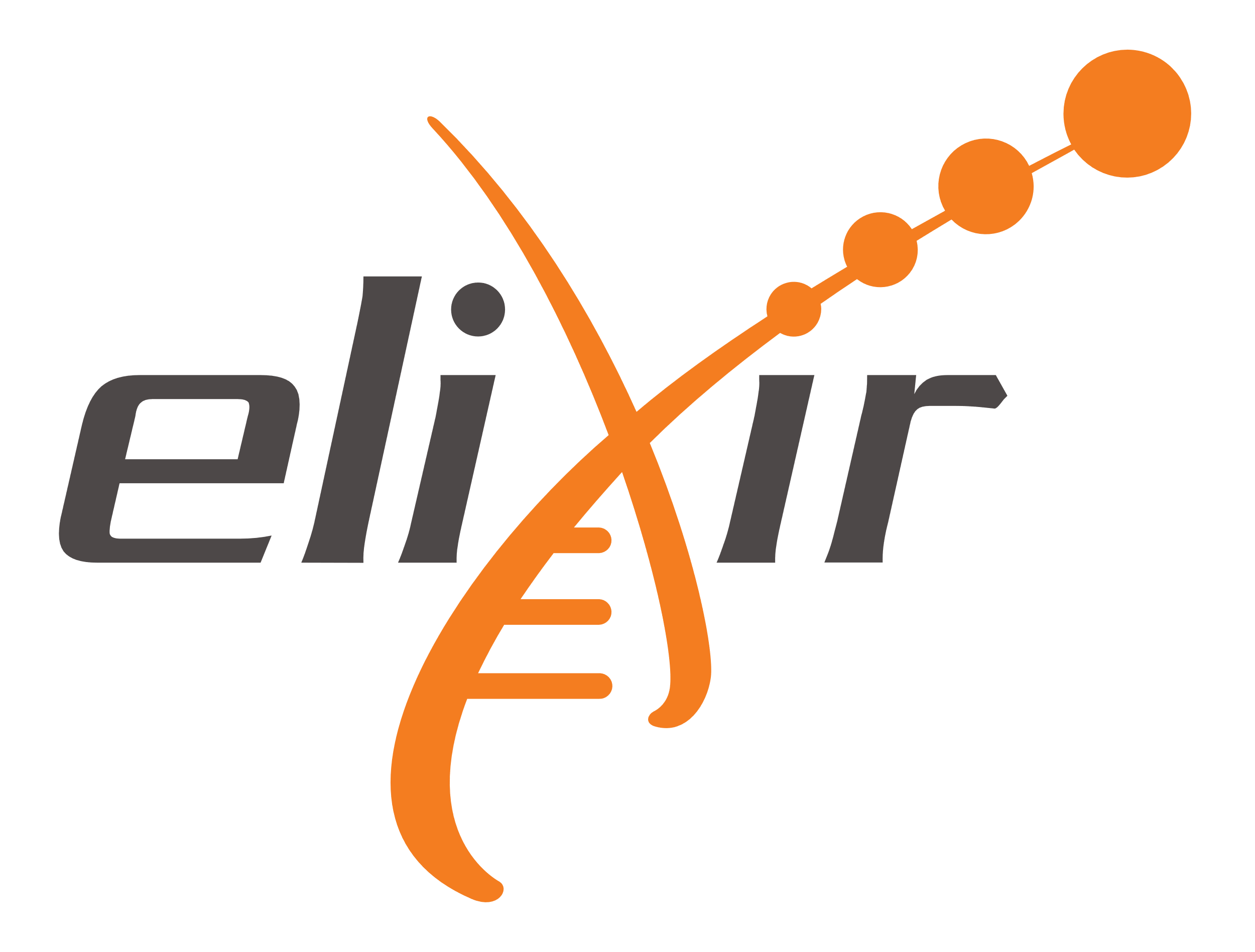 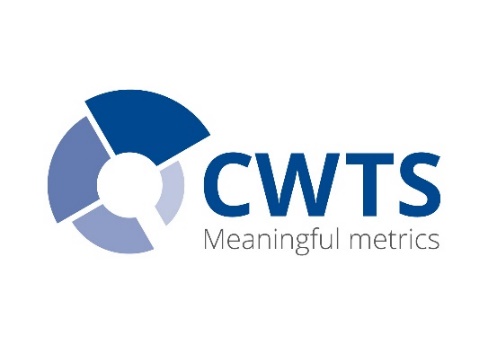 PathOS project
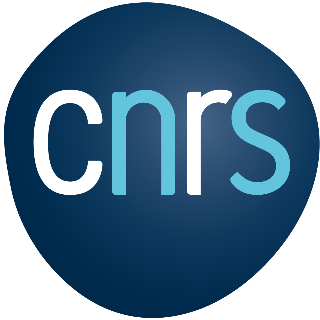 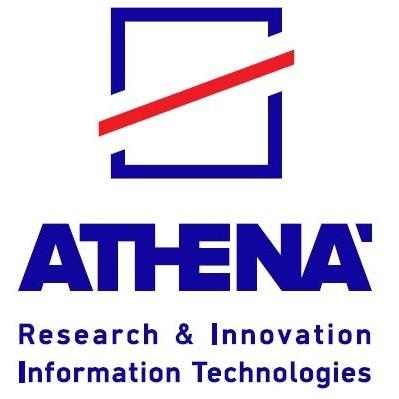 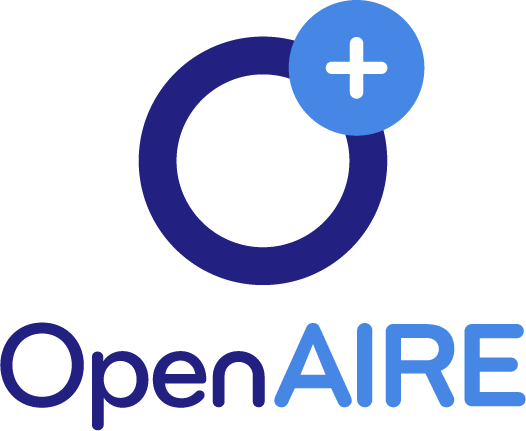 Better understanding and measuring Open Science impacts and their causal mechanisms
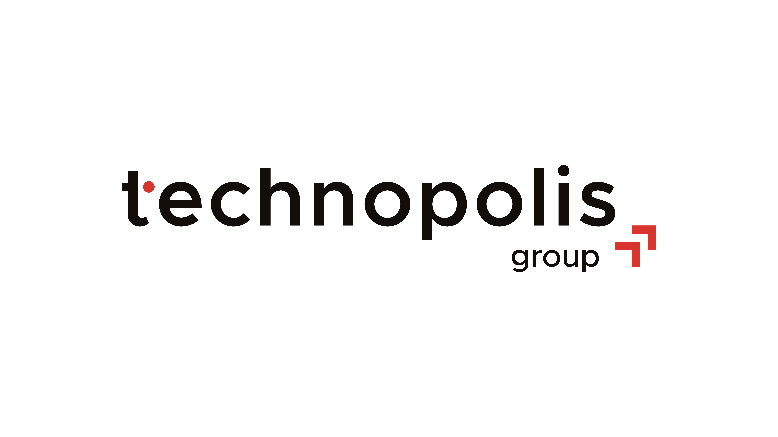 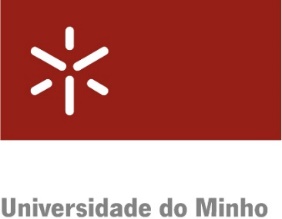 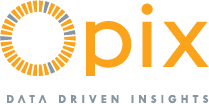 https://pathos-project.eu/
Nordic Workshop on Bibliometrics and Research Policy | Gothenburg, 11 October 2023
2
Open Science Impact Pathways
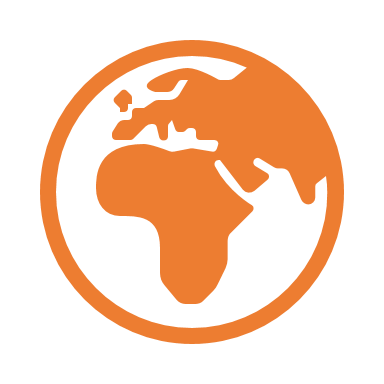 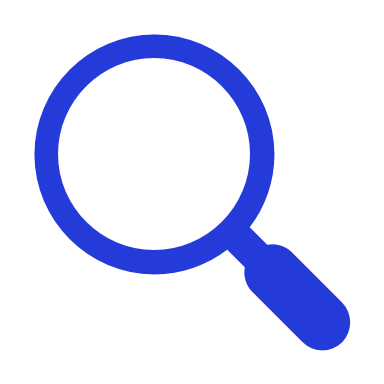 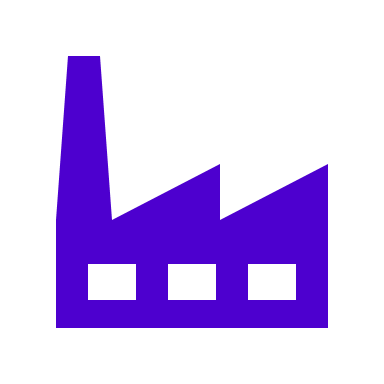 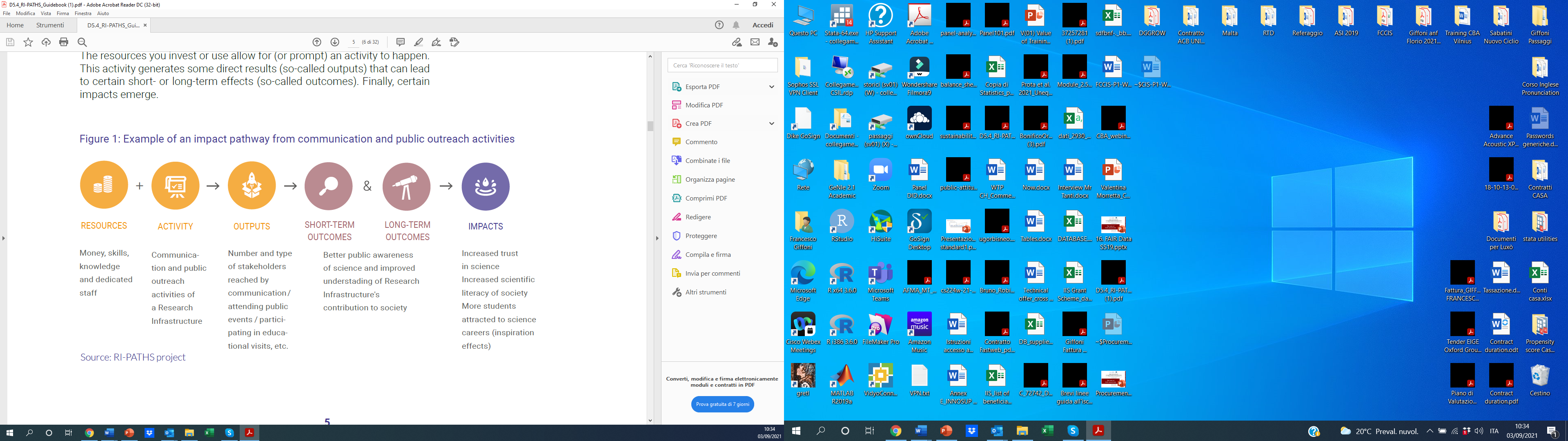 Innovation & progress
Trust in science
Financial resources
Legal frameworks
Data repositories
Preprint repositories
Open/FAIR Data
Preprints
Data reuse
Reproducibility
Productivity
Reliability
Nordic Workshop on Bibliometrics and Research Policy | Gothenburg, 11 October 2023
3
Scoping review of Open Science impact
Academic impact
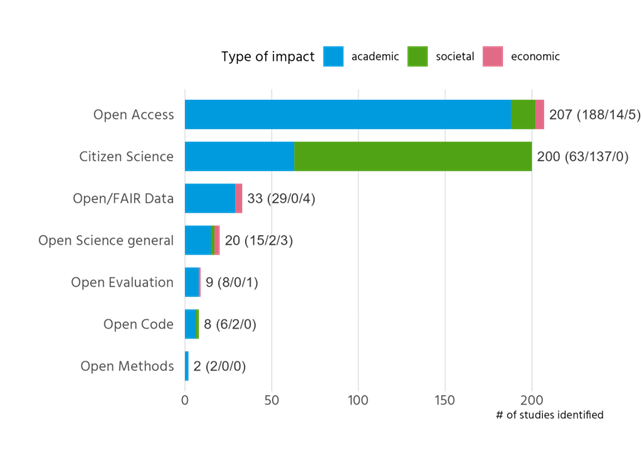 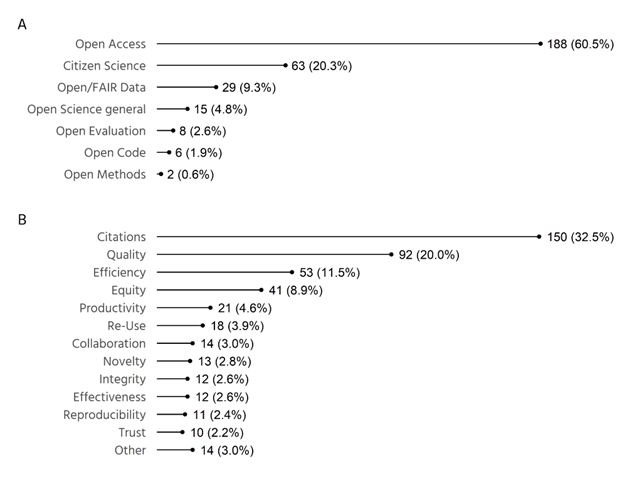 https://doi.org/10.5281/zenodo.7883699
4
Nordic Workshop on Bibliometrics and Research Policy | Gothenburg, 11 October 2023
Evidence of Open Science Impact
5
Nordic Workshop on Bibliometrics and Research Policy | Gothenburg, 11 October 2023
Investigative Case Studies
Open science practices during the Covid-19 pandemic
Fostering innovation in climate change - Horizon 2020
Open science on remedying structural inequalities
Innovation from open research resources - ELIXIR
Cross cutting effects due to open research data from national repository
Research data and knowledge use / uptake in non-academia
Accelerating collaborations within academia & industry
6
Nordic Workshop on Bibliometrics and Research Policy | Gothenburg, 11 October 2023
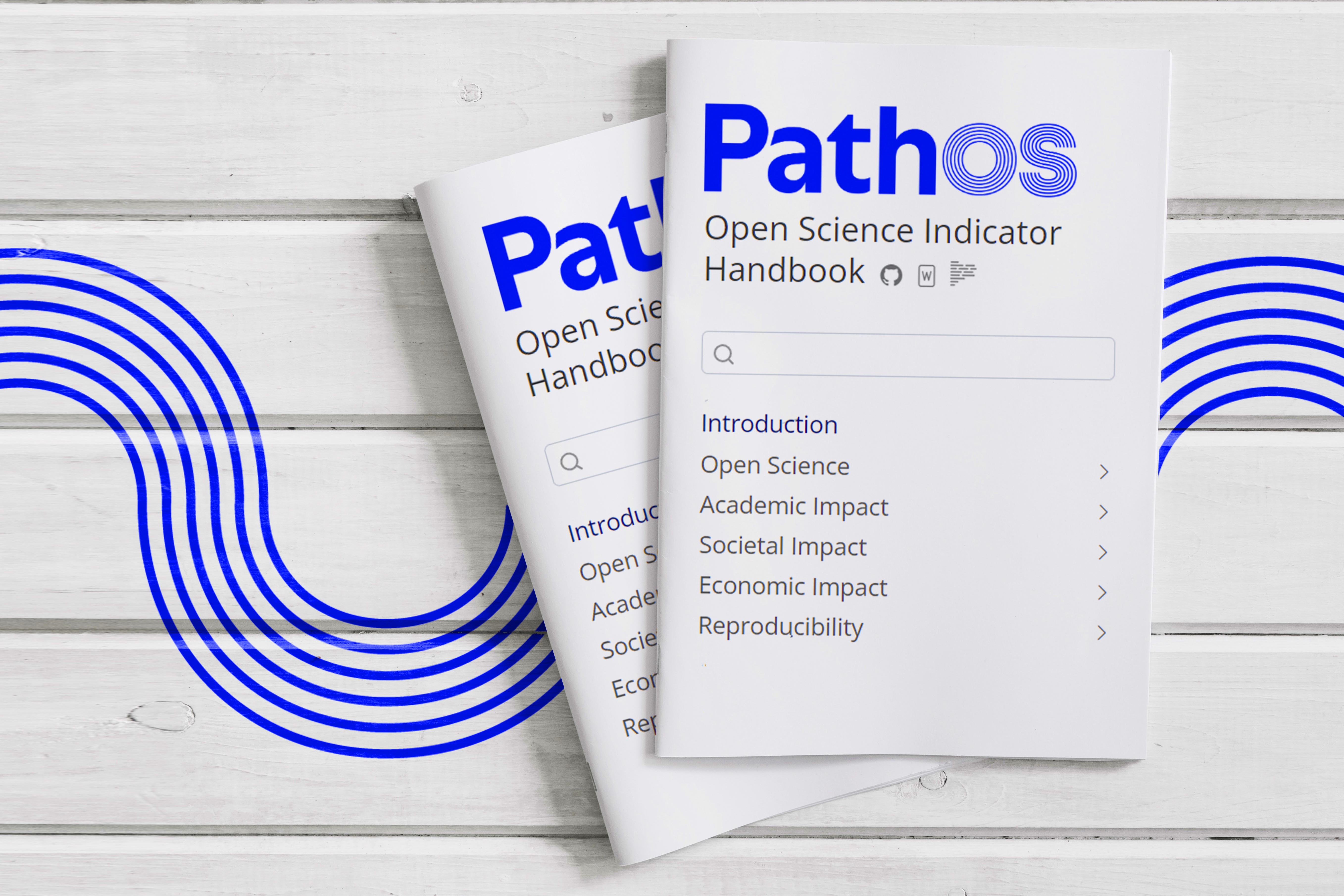 handbook.pathos-project.eu
7
Impact of Open Science ≠ Effect of Openness on impact
Nordic Workshop on Bibliometrics and Research Policy | Gothenburg, 11 October 2023
8
Impact indicators
Combinatorial number of possibilities
No indicators for causal effect on impact
Nordic Workshop on Bibliometrics and Research Policy | Gothenburg, 11 October 2023
9
Interpretation of indicators requires causal thinking
Nordic Workshop on Bibliometrics and Research Policy | Gothenburg, 11 October 2023
10
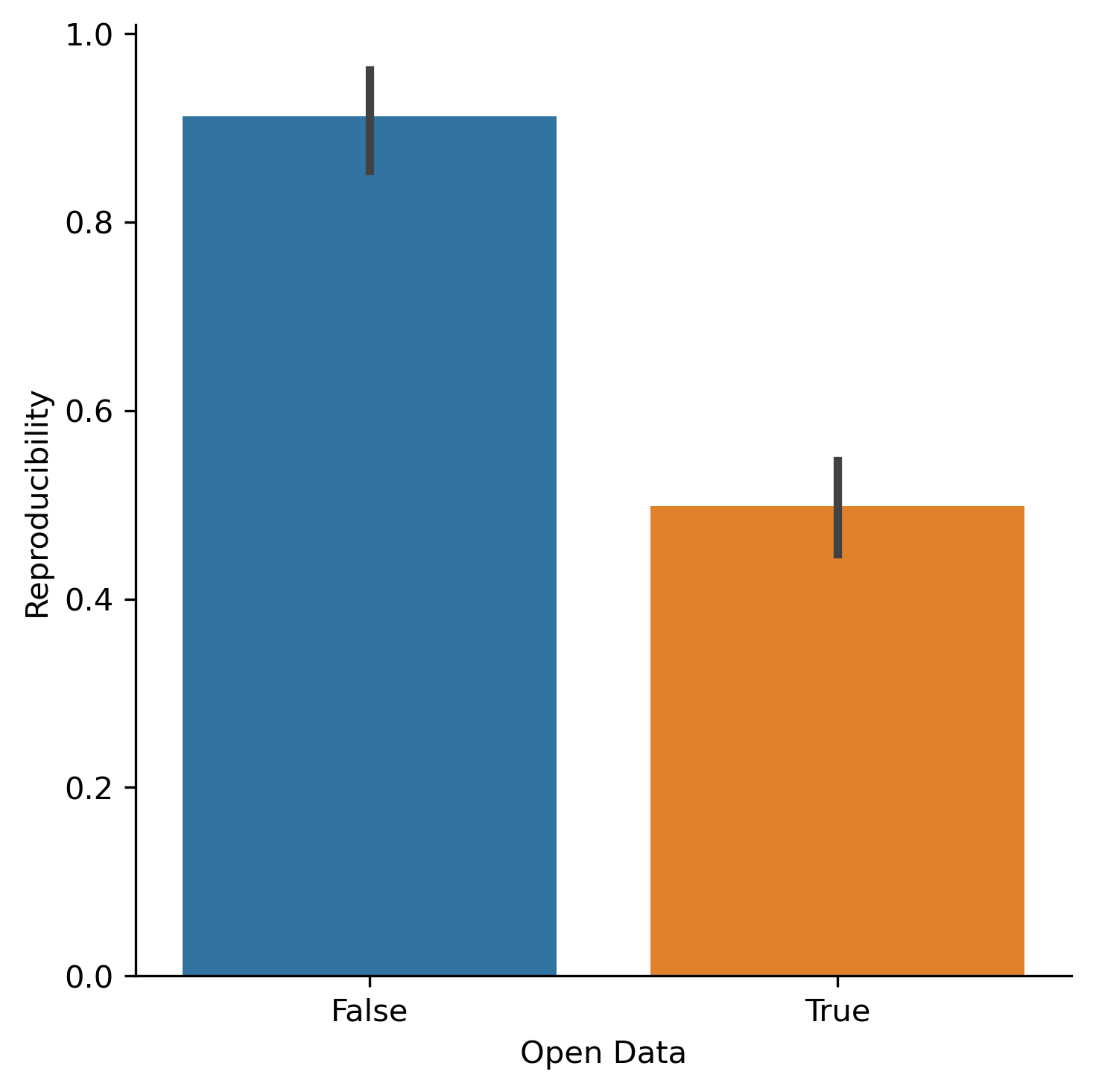 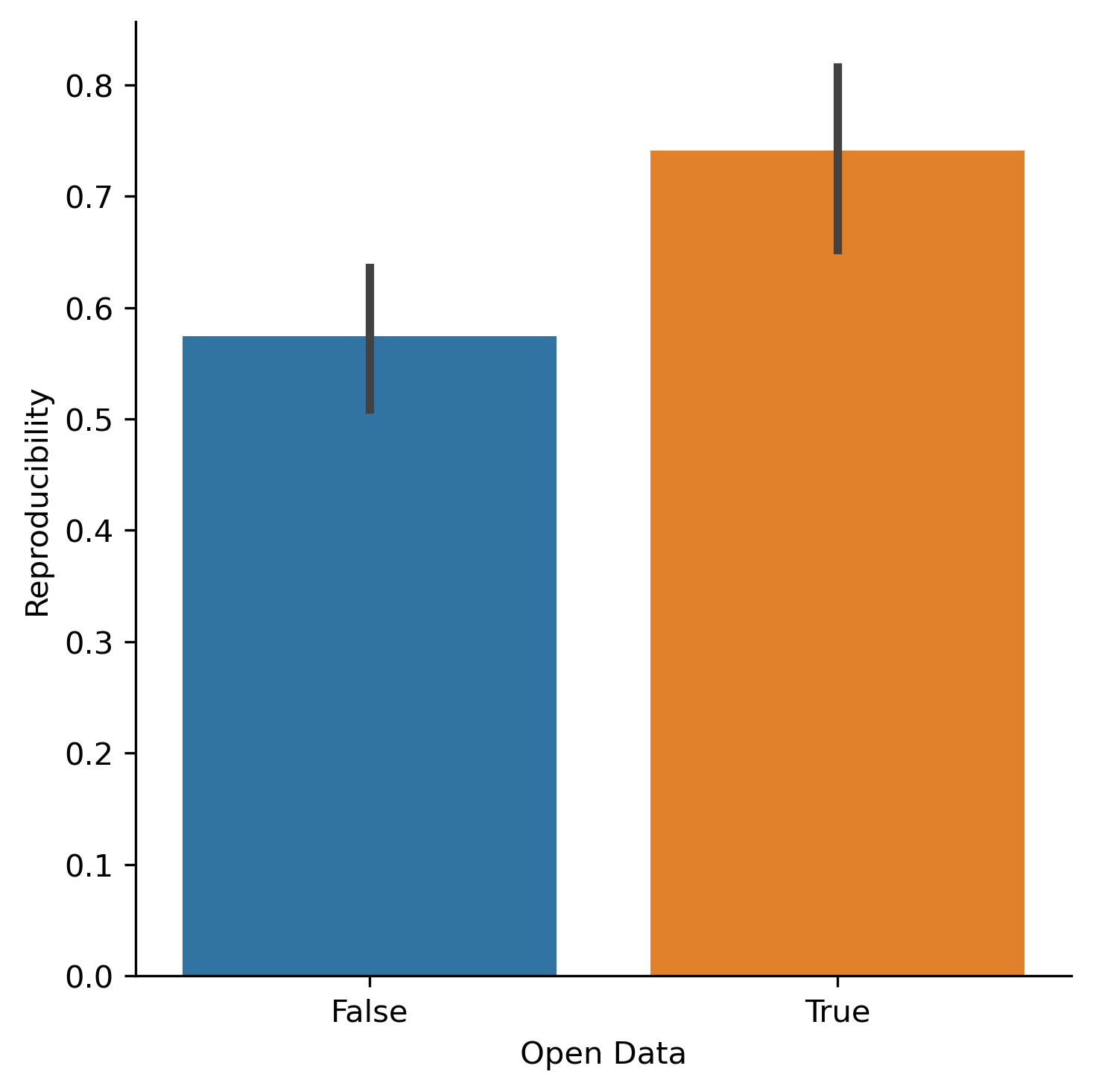 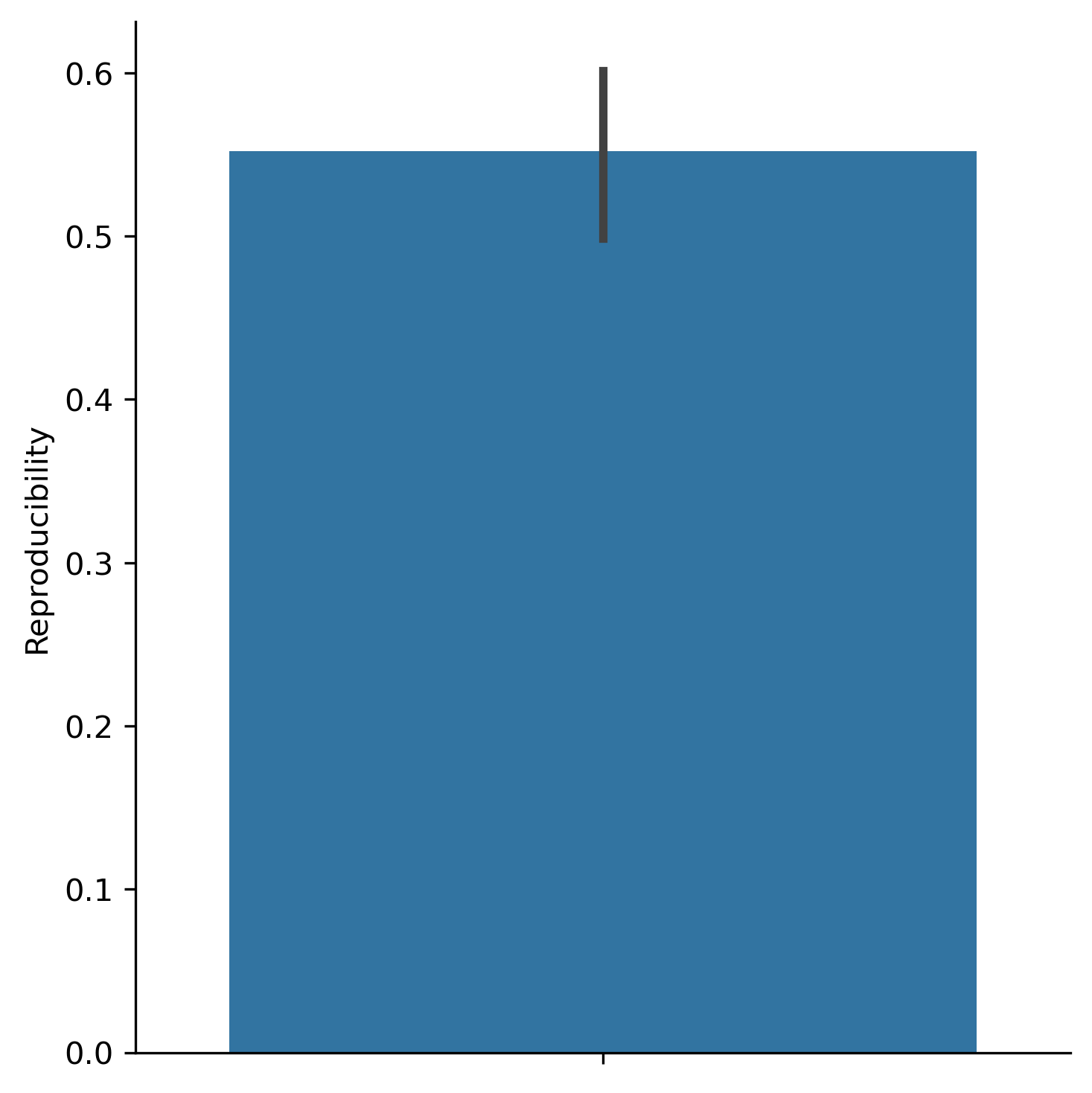 Illustrative simulation
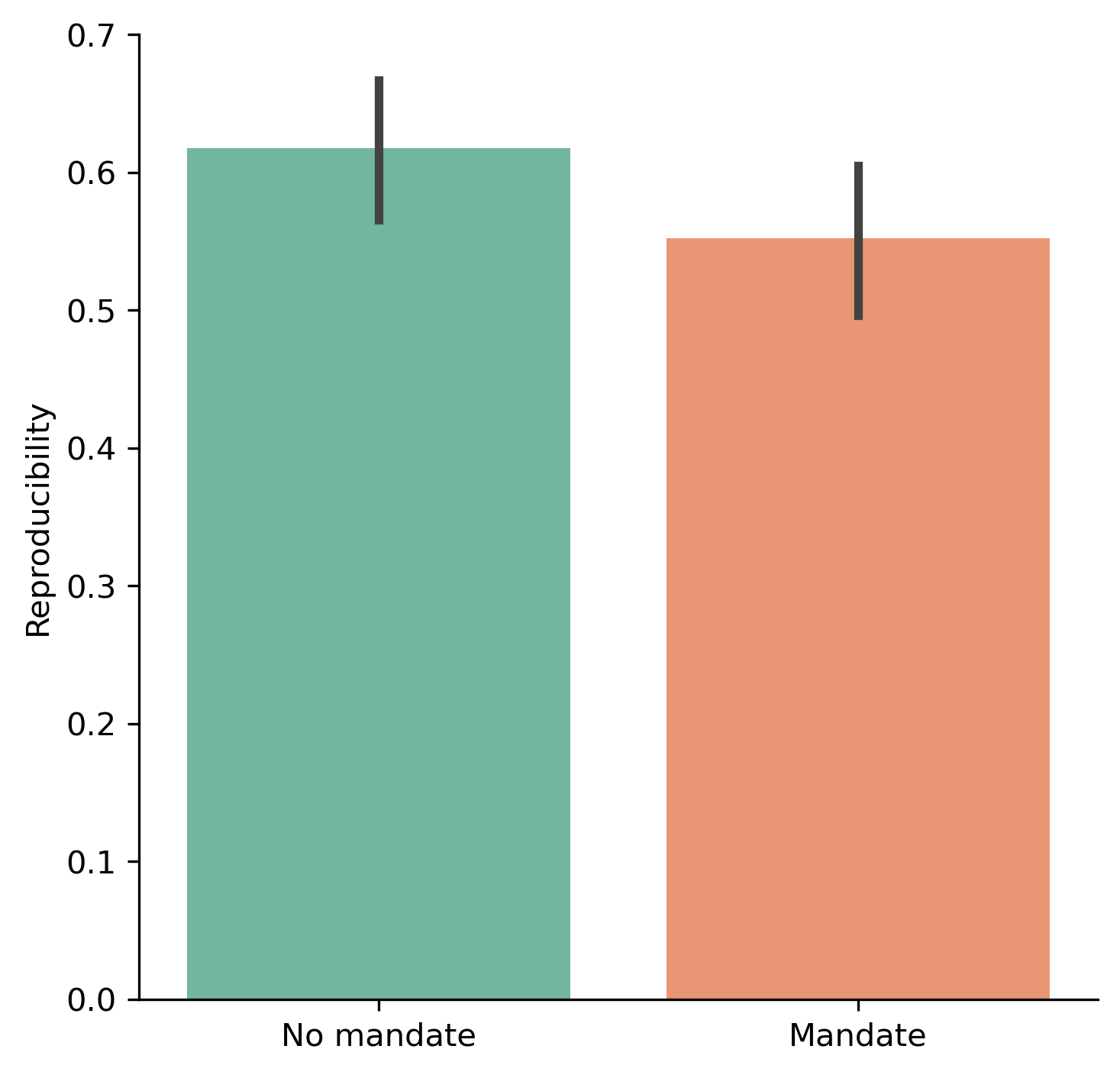 Clear causal effect of open data on reproducibility.
Assume this effect comes from experimental study.
Introduce open data mandate in journal peer review.
Indicator for reproducibility of publications.
May be relevant, but not necessarily directly of interest.
Surprisingly, indicator goes down after mandate.
Separate indicators for publications with and without open data?
Suggests open data actually decreases reproducibility.
?
11
Nordic Workshop on Bibliometrics and Research Policy | Gothenburg, 11 October 2023
Paradox resolved
Open data
Rigour
Reproducibility
Published
12
Nordic Workshop on Bibliometrics and Research Policy | Gothenburg, 11 October 2023
Open data and publishing
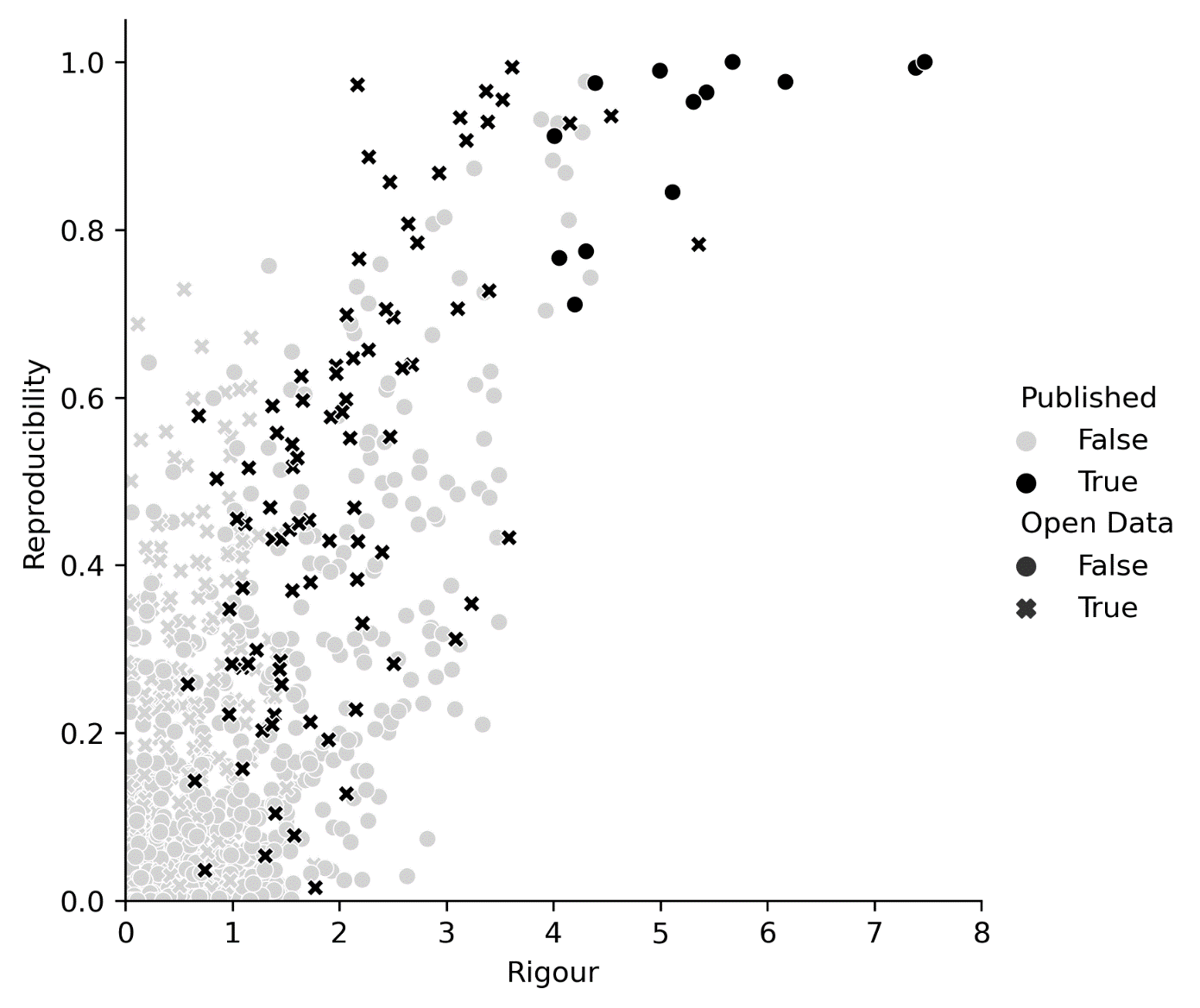 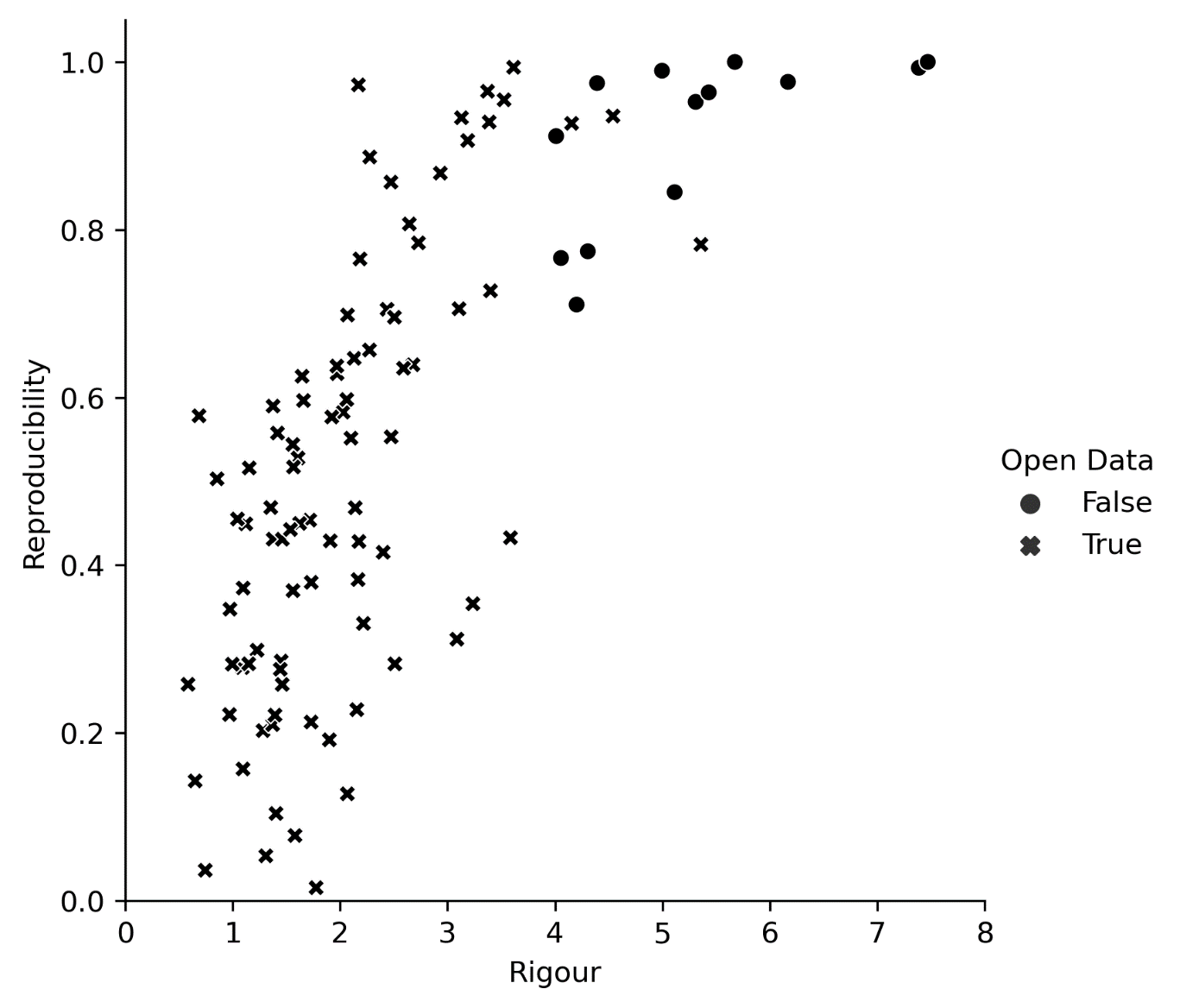 Peer review considers rigour and open data.
Less rigorous research with open data more likely to be published.
Open data makes research reproducible, but rigour more.
13
Nordic Workshop on Bibliometrics and Research Policy | Gothenburg, 11 October 2023
No causal conclusions without causal assumptions.
Nordic Workshop on Bibliometrics and Research Policy | Gothenburg, 11 October 2023
14
[Speaker Notes: Fundament problem: counterfactual not observed. Need causal assumptions to go from observations to causal conclusions? Build up evidence gradually.]
What to control for?
Formal theory
Rigour
Resources
Open data
Reproducibility
15
Nordic Workshop on Bibliometrics and Research Policy | Gothenburg, 11 October 2023
[Speaker Notes: Experimental studies may help, but no panacea.
Interest in causal pathways and mediating variables.
Some elements cannot be randomised (e.g. repository availability).
Observational studies can infer causality.
Identify what factors to control for (not all factors should be controlled for).
Sometimes, impossible to infer causality.]
Prediction ≠ causation
For example, interested in pre-registration and reproducibility.
Observe that pre-registered studies are more reproducible.
Will pre-registering a study make it more reproducible?
Should we recommend a policy for pre-registration?
16
Nordic Workshop on Bibliometrics and Research Policy | Gothenburg, 11 October 2023
Strengthening the evidence base
More research on impacts of Open Science is needed.
Pay careful attention to causality.
Spell out causal assumptions.
Check observable implications.
Given causal assumptions, make causal interpretation
Causal identification not always possible: be honest, do not hide it.
Try to provide clarity what is estimated and how it may still be confounded.
Sensitivity analysis may provide some answer.
17
Nordic Workshop on Bibliometrics and Research Policy | Gothenburg, 11 October 2023
Conclusion
Limited evidence of Open Science impact.
Open Science indicator handbook on outputs, outcomes & impacts.
Consider causality when interpreting indicators.
No plea for inaction in the absence of causal evidence, but think before acting.
handbook.pathos-project.eu

Chapter on causality to be added, collaboration with Thomas Klebel.
18
Nordic Workshop on Bibliometrics and Research Policy | Gothenburg, 11 October 2023
Vincent Traag
v.a.traag@cwts.leidenuniv.nl
Mastodon: @vtraag@social.cwts.nl
19
Nordic Workshop on Bibliometrics and Research Policy | Gothenburg, 11 October 2023